Independent Living Research Utilization
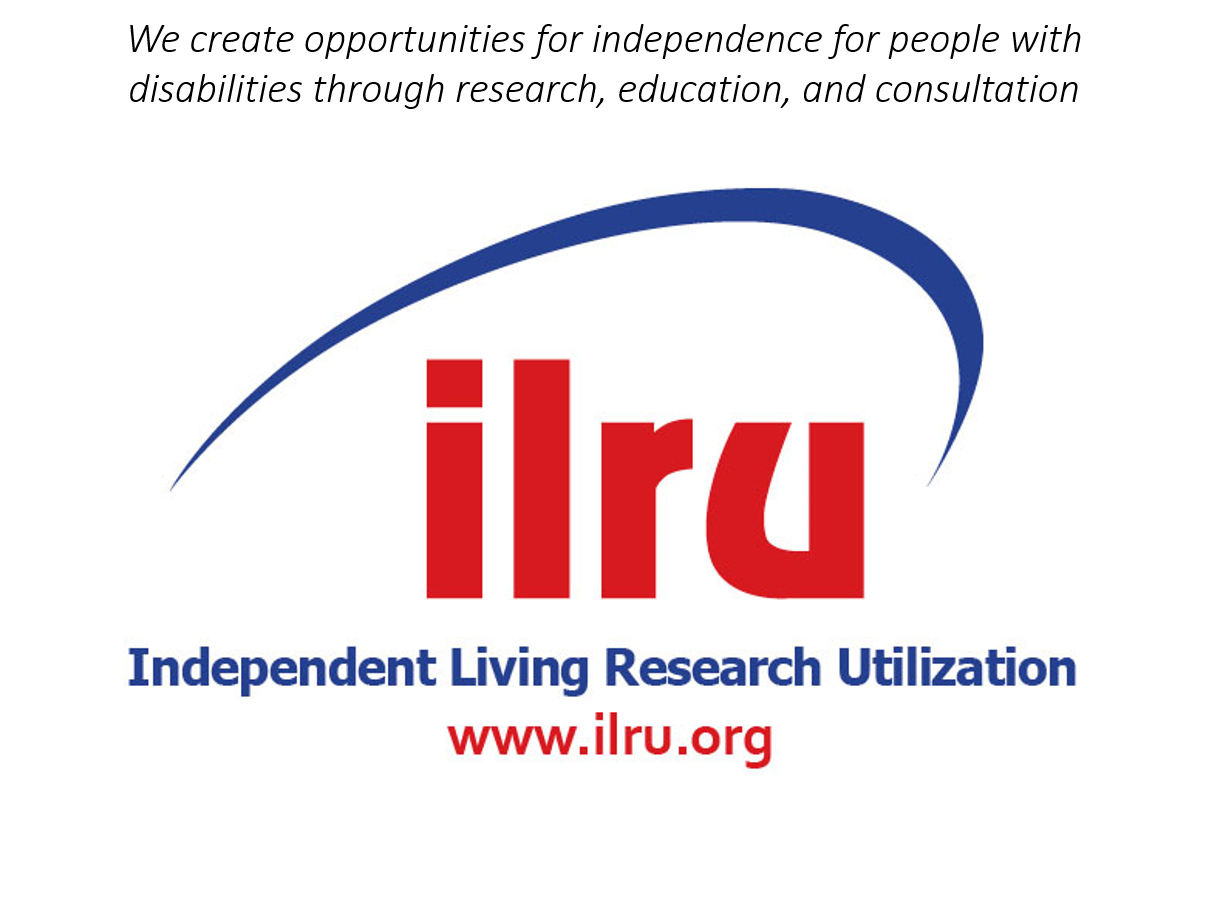 1
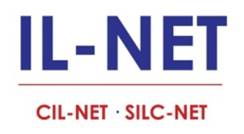 SILC CongressSILC 101 Part 1
February 26, 2019 


Presenter:
Paula McElwee
2
What you will learn
The regulations and indicators regarding the duties, standards, and authorities of all the IL Network partners (CILs, SILC, and DSE). 
SILC responsibilities related to Uniform Administrative Requirements, Lobbying, Conflicts of Interest, and Codes of Ethical Conduct.
3
The Rehabilitation Act
Title I –   Vocational Rehabilitation Services
Title II –  Research & Training
Title III – Professional Development & Special 			         Projects
Title IV –  Nat’l Council on Disabilities
Title V –   Rights & Advocacy
Title VI –  Employment Opportunity
Title VII – Independent Living Services
4
The Rehabilitation Act, cont’d.
Title VII – Independent Living Services and Centers for Independent Living
SUBCHAPTER (Part) A – GENERAL PROVISIONS
Sec. 701 – Purpose and Independent Living Philosophy 
Sec. 704 – State plan (formerly 704 report)
Sec.705 – Statewide Independent Living Council
		- composition
		- duties and authorities
		- compensation
5
The Rehabilitation Act, cont’d. 2
SUBCHAPTER (Part) B
Sec. 711 – Allotments
Sec. 713 – Authorized uses of funds

SUBCHAPTER (Part) C
Sec. 725 – Standards and Assurances for Centers for Independent Living. Much of the former language in  the Indicators has been removed; still applies
6
Chart of the Rehab Act and IL regulations from IL-NET SILC Guidebook—available in electronic format. Here is an excerpt:
7
The regs agree with the law, may add detail
The Rehabilitation Act, as amended by the Workforce Innovation and Opportunity Act of 2014, is the law.
The regulations must be true to the law. 
For simplicity let’s look at the regs, which have slightly more content, unless only the law addresses an issue.
45 CFR PART 1329—STATE INDEPENDENT LIVING SERVICES AND CENTERS FOR INDEPENDENT LIVING
The Indicators of minimum compliance for SILCs are included where applicable. http://www.ilru.org/federal-guidance-il-program
The indicators and assurances for SILCs and DSEs are included as appropriate.
8
Purpose of Title VII of the Rehabilitation Act --
§ 1329.2 Purpose.
The purpose of title VII of the Act is to promote a philosophy of independent living (IL), including a philosophy of consumer control, peer support, self-help, self-determination, equal access, and individual and system advocacy, in order to maximize the leadership, empowerment, independence, and productivity of individuals with disabilities, and to promote the integration and full inclusion of individuals with disabilities into the mainstream of American society...
9
Notice that IL Philosophy is first! These principles are what bring us together.
Consumer control
Peer support
Self-help and self-determination
Equal access
Individual and system advocacy
Maximizing leadership, empowerment, independence, and productivity of individuals with disabilities
Integration and full inclusion of individuals with disabilities into the mainstream of American society
...by funding the SILC and centers.
10
§ 1329.3 Applicability of other regulations.
Several other regulations apply to all activities under this part. These include but are not limited to: 
45 CFR part 16—Procedures of the Departmental Grant Appeals Board.
45 CFR part 46—Protection of Human Subjects.
45 CFR part 75—Uniform Administrative Requirements, Cost Principles, and Audit Requirements for HHS Awards. (How you can and cannot spend federal dollars and the requirements for record keeping.)
11
§ 1329.3 Applicability of other regulations, cont’d.
45 CFR part 80—Nondiscrimination under Programs Receiving Federal Assistance through the Department of Health and Human Services—Effectuation of title VI of the Civil Rights Act of 1964.
45 CFR part 81—Practice and Procedure for Hearings under Part 80 of this Title.
45 CFR part 84—Nondiscrimination on the Basis of Handicap in Programs Activities Receiving Federal Financial Assistance
45 CFR part 86—Nondiscrimination on the Basis of Sex in Education Programs or Activities Receiving Federal Financial Assistance.
12
§ 1329.3 Applicability of other regulations, cont’d. 2
45 CFR part 91—Nondiscrimination on the Basis of Age in Programs or Activities Receiving Federal Financial Assistance from HHS.
45 CFR part 93—New Restrictions on Lobbying.
2 CFR part 376—Nonprocurement Debarment and Suspension.
2 CFR part 382—Requirements for Drug-Free Workplace (Financial Assistance).
13
How do you apply these other regulations?
We will touch on the highlighted items – UAR and Lobbying – in Part 2 of this training.
Read all the regs and figure out how they apply.
Use the actual regulatory language in your policies and procedures. (Yes, as a federal grant recipient you should have written policies and procedures for the things you are required to do. This is true for both the SILC and the CILs.)
14
How do you apply these other regulations?	 cont’d.
Call me if you aren’t sure, 559-250-3082 or Paulamcelwee.ilru@gmail.com 
Or ask your Project Officer.
 Regina Blye for the SILCs and DSEs, at ACL (Administration of Community Living), Independent Living Administration (ILA)202-795-7374 regina.blye@acl.hhs.gov 
There are six Project Officers who support the CILs, by region. The updated list is on the ILRU website at https://www.ilru.org/federal-guidance-il-program under ILA State Assignments.
15
Questions? Comments?
16
How does ACL know if you follow regulations?
The Rehab Act allows ACL to choose review locations for cause – complaints, information on PPR (704) report, etc.
Review can be long distance and/or on site.
ACL/ILA will review a sampling of CILs (Centers for Independent Living) and SILCs (Statewide Independent Living Councils) every year for compliance with Title VII of the Rehabilitation Act and other regulations . 
All CILs and many of the SILCs are private, not-for-profit corporations under 501(c)(3) of the IRS codes so that donations are tax exempt. That means there are also IRS regulations that apply.
17
ACL/ILA's review - COMP
The name of the review process is COMP - Compliance and Outcome Monitoring Protocol.
Reviews have begun with COMP pilot reviews -- both a paper review and on-site review -- for CILs. The outcome of the pilot reviews and input from the network will aid in ACL/ILA's effort to update the process and checklist as appropriate. 
A similar process will be developed for the ILS program.
18
Be sure to notice that...
The state is considered the direct grantee of Subchapter B. If there are questions around the operation of the SILC, or of CILs receiving Subchapter B funds, the ACL on-site review will look first at state.
While it is true that the SILC is autonomous, it is a sub-recipient of the DSE, and as such is subject to review regarding the proper use of federal funds that flow through the state based on the SPIL.
The DSE has the right to review the financial and other responsibilities of subrecipients. The SILC and CILs are required to provide them with records for review upon request. All review is in context of the agreed upon SPIL.
The federal review may start with a records request by ACL. On-site review may happen as well.
19
Comments? Questions?
20
Role of CILs
Provide the Core Services.
Provide other Independent Living Services.
Develop SPIL with SILC.
Help to implement SPIL.
Comply with CIL Standards & Assurances and the Indicators.
Conduct Resource Development Activities.
21
§ 1329.15 Duties of the SILC.
The duties of the SILC are those set forth in section 705(c), (d), and (e) of the Act.
The SILC shall develop the SPIL in accordance with guidelines developed by the Administrator;
The SILC shall monitor, review and evaluate the implementation of the SPIL on a regular basis as determined by the SILC and set forth in the SPIL;
22
§ 1329.15 Duties of the SILC. cont’d.
The SILC shall meet regularly, and ensure that such meetings are open to the public and sufficient advance notice of such meetings is provided;
The SILC shall submit to the Administrator such periodic reports as the Administrator may reasonably request, and keep such records, and afford such access to such records, as the Administrator finds necessary to verify the information in such reports; and

Right now the reporting is the ILS PPR (704) report submitted to ACL/ILA by the SILC and DSE together.
23
§ 1329.15 Duties of the SILC. cont’d. 2
The SILC shall, as appropriate, coordinate activities with other entities in the State that provide services similar to or complementary to independent living services, such as entities that facilitate the provision of or provide long-term community-based services and supports.
In carrying out the duties under this section, the SILC may provide contact information for the nearest appropriate CIL. Sharing of such information shall not constitute the direct provision of independent living services as defined in section 705(c)(3) of the Act.
24
§ 1329.15 Duties of the SILC. cont’d. 3
The SILC, in conjunction with the DSE, shall prepare a plan for the provision of resources, including staff and personnel that are necessary and sufficient to carry out the functions of the SILC.
(1) The resource plan amount shall be commensurate, to the extent possible, with the estimated costs related to SILC fulfilment of its duties and authorities consistent with the approved State Plan. (In other words, the full SILC budget.)
(2) Available resources include: Innovation and Expansion (I&E) funds authorized by 29 U.S.C. 721(a)(18); Independent Living Subchapter B funds; State matching funds; other public funds (such as Social Security reimbursement funds); and private sources.
25
§ 1329.15 Duties of the SILC. cont’d. 4
(3) In accordance with § 1329.10(a)(1), no more than 30 percent of the State's allocation of Subchapter B and Subchapter B State matching funds may be used to fund the resource plan, unless the approved SPIL provides that more than 30 percent is needed and justifies the greater percentage.
(4) No conditions or requirements may be included in the SILC's resource plan that may compromise the independence of the SILC.
(5) The SILC is responsible for the proper expenditure of funds and use of resources that it receives under the resource plan.
26
§ 1329.15 Duties of the SILC. cont’d. 5
(6) A description of the SILC's resource plan must be included in the State plan. The plan should include:
Staff/personnel;
Operating expenses;
Council compensation and expenses;
Meeting expenses, including public hearing expenses, such as meeting space, alternate formats, interpreters, and other accommodations;
Resources to attend and/or secure training for staff and Council members; and
Other costs as appropriate.
27
§ 1329.15 Duties of the SILC. cont’d. 6
[Notice the “sufficient funds” requirement in (c) above and what those can include:
  a. Sufficient funds received from
	i.  Title VII, Subchapter B funds;
	1. If the resource plan includes Title VII, Subchapter B funds, the State Plan provides justification of the percentage of Subchapter B funds to be used if the percentage exceeds 30 per cent of Title VII, Subchapter B funds received by the state.
Funds for innovation and expansion activities under Sec. 101 (a)(18) of the Act, 29 U.S.C. Sec 721(a)(18)
Other public and private sources.]
28
§ 1329.15 Duties of the SILC. cont’d 7
The SILC shall carry out the activities in paragraph (a), to better serve individuals with significant disabilities and help achieve the purpose of section 701 of the Act.
The SILC shall, consistent with State law, supervise and evaluate its staff and other personnel as may be necessary to carry out its functions under this section.
29
§ 1329.16 Authorities of the SILC.
The SILC may conduct the following discretionary activities, as authorized and described in the approved State Plan:
Work with Centers for Independent Living to coordinate services with public and private entities to improve services provided to individuals with disabilities;
Conduct resource development activities to support the activities described in the approved SPIL and/or to support the provision of independent living services by Centers for Independent Living; and
Perform such other functions, consistent with the purpose of this part and comparable to other functions described in section 705(c) of the Act, as the Council determines to be appropriate and authorized in the approved SPIL (including advocacy).
30
§ 1329.16 Authorities of the SILC. cont’d.
In undertaking the foregoing duties and authorities, the SILC shall:
Coordinate with the CILs in order to avoid conflicting or overlapping activities within the CILs' established service areas;
Not engage in activities that constitute the direct provision of IL services to individuals, including the IL core services; and
Comply with Federal prohibitions against lobbying.
31
Questions?
32
Many of the things we are discussing require policies and procedures for the SILC
Whether or not your SILC is a 501(c)(3) you need written and Council approved policies and procedures.
The SILC Indicators (effective January 31, 2018) include some areas for policies.
If you don’t have a copy of the SILC Indicators and the SILC and DSE Assurances you can find them on the ILRU website at https://www.ilru.org/sites/default/files/publications/SILC%20Indicators%20and%20SILC%20and%20DSE%20Assurances%201.2018.pdf
Your SILC should have these policies completed for Council approval. Here are a few you want to know about.
33
Appointment process
(2) The SILC maintains regular communication with the appointing authority to ensure efficiency and timeliness of the appointment process. 

	Notice that it is the SILC – either the chair or the staff, typically – that should have contact with the governor’s office regarding appointments to the SILC.
34
Training for Council members
(3) The SILC maintains individual training plans for members that adhere to the SILC Training and Technical Assistance Center’s SILC training curriculum. 
Go to http://www.ilru.org/projects/silc-net for resources. At a minimum we recommend that you use the Guidebook for SILC Chairpersons, Members and Administrators as a training resource, using the chapters as your training curriculum. It is found at https://www.ilru.org/guidebook-for-silc-chairpersons-members-and-administrators
35
Public input into development of SPIL
(4) The SILC receives public input into the development of the State Plan for Independent Living in accordance with 45 CFR 1329.17(f) ensuring: 
a.  Adequate documentation of the development process, including but not limited to a written process setting forth how input will be gathered from the state’s centers for independent living and individuals with disabilities without the state, and the process for how the information collected is considered.
36
Public input into development of SPIL, cont’d.
(4) The SILC receives public input into the development of the State Plan for Independent Living in accordance with 45 CFR 1329.17(f) ensuring: 
b.  All meetings regarding State Plan development and review are open to the public and provide advance notice of such meetings in accordance with existing State and federal laws and 45 CFR 1329.17(f)(2)(i)-(ii).
37
Public input into development of SPIL, cont’d. 2
(4) The SILC receives public input into the development of the State Plan for Independent Living in accordance with 45 CFR 1329.17(f) ensuring: 
c.  Meetings seeking public input regarding the State Plan provide advance notice of such meetings in accordance with existing State and federal laws, and 45 CFR 1329.17(f)(2)(i)
38
Public input into development of SPIL, cont’d. 3
(4) The SILC receives public input into the development of the State Plan for Independent Living in accordance with 45 CFR 1329.17(f) ensuring: 
d.  Public meeting locations, where public input is being taken, are accessible to all people with disabilities, including, but not limited to:
proximity to public transportation
physical accessibility, and 
effective communication and accommodations that include auxiliary aids and services, necessary to make the meeting accessible to all people with disabilities.
39
Public input into development of SPIL, cont’d. 4
(4) The SILC receives public input into the development of the State Plan for Independent Living in accordance with 45 CFR 1329.17(f) ensuring: 
e.  Materials available electronically must be 508 compliant and, upon request, available in alternative and accessible format including other commonly spoken languages.
40
Input into the SPIL — decisions
How will the CILs participate with the SILC in garnering consumer input? 
Do you plan to amend or extend the current SPIL? (The new one has been postponed a year by the federal authorities.)
Substantial and material changes require the same input process as the full SPIL.
41
Monitors, reviews and evaluates the implementation of the SPIL
The SILC monitors, reviews and evaluates the State Plan in accordance with 45 CFR 1329.15(a)(2) ensuring:
Timely identification of revisions needed due to any material change in State law, state organization, policy or agency operations that affect the administration of the State Plan approved by the Administration for Community Living.
Are you considering an amendment to your SPIL? Is the change “material”?
42
An interesting fact...
The SILC cannot provide any direct services except referring someone to a CIL. 
So if the SPIL you develop addresses service needs for your state and for your unserved or underserved folks, the CILs will have to provide those services.
43
So if the CILs are doing a lot of the work...
How can the SILC monitor the implementation of the SPIL?
What measures are in your plan and how are the CILs reporting on them?
44
Comments? Questions?
You do have an approved plan in place.
This is a three-year plan which can be extended without material changes into a fourth year.
You are in year three, which started on October 1, 2018.
How are you monitoring and evaluating your plan?
Do you anticipate the need for revising the plan prior to its expected required update by June 30, 2020?
Which are you doing – extending or amending your SPIL?
45
A SILC can operate only if—
There is a current, complete and approved SPIL
The Council is properly constituted (meeting the membership requirements)

If a SILC is found out of compliance on either of these, it is possible that funds will be held up for both Subchapter (Part) B and Subchapter (Part) C centers until the SILC is back into compliance.
46
Another policy for SILC operation
A method for identifying and resolving actual or potential disputes and conflicts of interest that are in compliance with State and federal law;
47
Comments? Questions?
48
DSE Roles and Responsibilities
These have changed substantially.
Because of the autonomy of the SILC, the SILC takes much more of a role than in the past.
While most SILCs stayed with the Department of Rehabilitation as their DSE, there have been successful transitions to others – ask if you want to consider another arrangement. 
The DSE is specified in the SPIL and a change can only be made with a new or amended SPIL.
The DSE can only retain 5% for the administrative operations.
49
§ 1329.12 Role of the designated State entity.
The DSE that applies for and receives assistance must:
Receive, account for, and disburse funds received by the State under Subchapter (Part) B and Subchapter C in a State under section 723 of the Act based on the State plan;
Provide administrative support services for a program under Subchapter B, as directed by the approved State plan;
50
§ 1329.12 Role of the designated State entity, cont’d.
Keep such records and afford such access to such records as the Administrator finds to be necessary with respect to the programs;
Submit such additional information or provide such assurances as the Administrator may require with respect to the programs; and
51
§ 1329.12 Role of the designated State entity. cont’d. 2
Retain not more than 5 percent of the funds received by the State for any fiscal year under Subchapter B, for the performance of the services outlined in paragraphs (a)(1) through (4) of this section. For purposes of these regulations, the 5 percent cap on funds for administrative expenses applies only to the Subchapter B funds allocated to the State and to the State's required 10 percent Subchapter B match. It does not apply to other program income funds, including, but not limited to, payments provided to a State from the Social Security Administration for assisting Social Security beneficiaries and recipients to achieve employment outcomes, any other federal funds, or to other funds allocated by the State for IL purposes. (Note: Title I Innovation and Expansion funds are often used.)
52
§ 1329.12 Role of the designated State entity. cont’d. 3
The DSE must also carry out its other responsibilities under the Act, including, but not limited to:
Allocating funds for the delivery of IL services under Subchapter B of the Act as directed by the SPIL; and
Allocating the necessary and sufficient resources needed by the SILC to fulfill its statutory duties and authorities under section 705(c), consistent with the approved State Plan.
53
§ 1329.12 Role of the designated State entity. cont’d. 4
Fiscal and accounting requirements: The DSE must adopt fiscal control and fund accounting procedures as may be necessary to ensure the proper disbursement of and accounting for federal funds provided to CILs, SILCs, and/or other services providers under the ILS program. The DSE must comply with all applicable federal and State laws and regulations, including those in 45 CFR part 75 (Uniform Administrative Requirements).
54
Assurances also address the DSE, effective October 1, 2018
These will be addressed in another session in some detail. Here are some highlights: 
Designated State Entity Assurances
The DSE acknowledges its role as the fiscal intermediary to receive, account for, and disburse funds received by the State to support Independent Living Services in the State;
The DSE must make timely and prompt payments to Subchapter B funded SILCs and CILs:
55
Designated State Entity Assurances, cont’d.
3) The DSE will abide by SILC determination of whether the SILC wants to utilize DSE staff;
4) The DSE will assure that the agency (the DSE) keeps appropriate records;
5)The DSE assures that the SILC is established as an autonomous entity within the state
6) The DSE will not interfere with the business or operations of the SILC
7) The DSE will fully cooperate with the SILC in the nominations and appointment process.
56
Roles
56
Questions?
58
Evaluation
Please take a few minutes to complete the evaluation and leave it on the table. Your feedback will assist us to improve our technical assistance.
59
For on-going technical assistance, contact:
Paula McElwee
paulamcelwee.ilru@gmail.com
559-250-3082
60
SILC-NET Attribution
This project is supported by grant number 90ISTA0001 from the U.S. Administration for Community Living, Department of Health and Human Services, Washington, D.C. 20201. Grantees undertaking projects under government sponsorship are encouraged to express freely their findings and conclusions. Points of view or opinions do not, therefore, necessarily represent official Administration for Community Living policy.
61